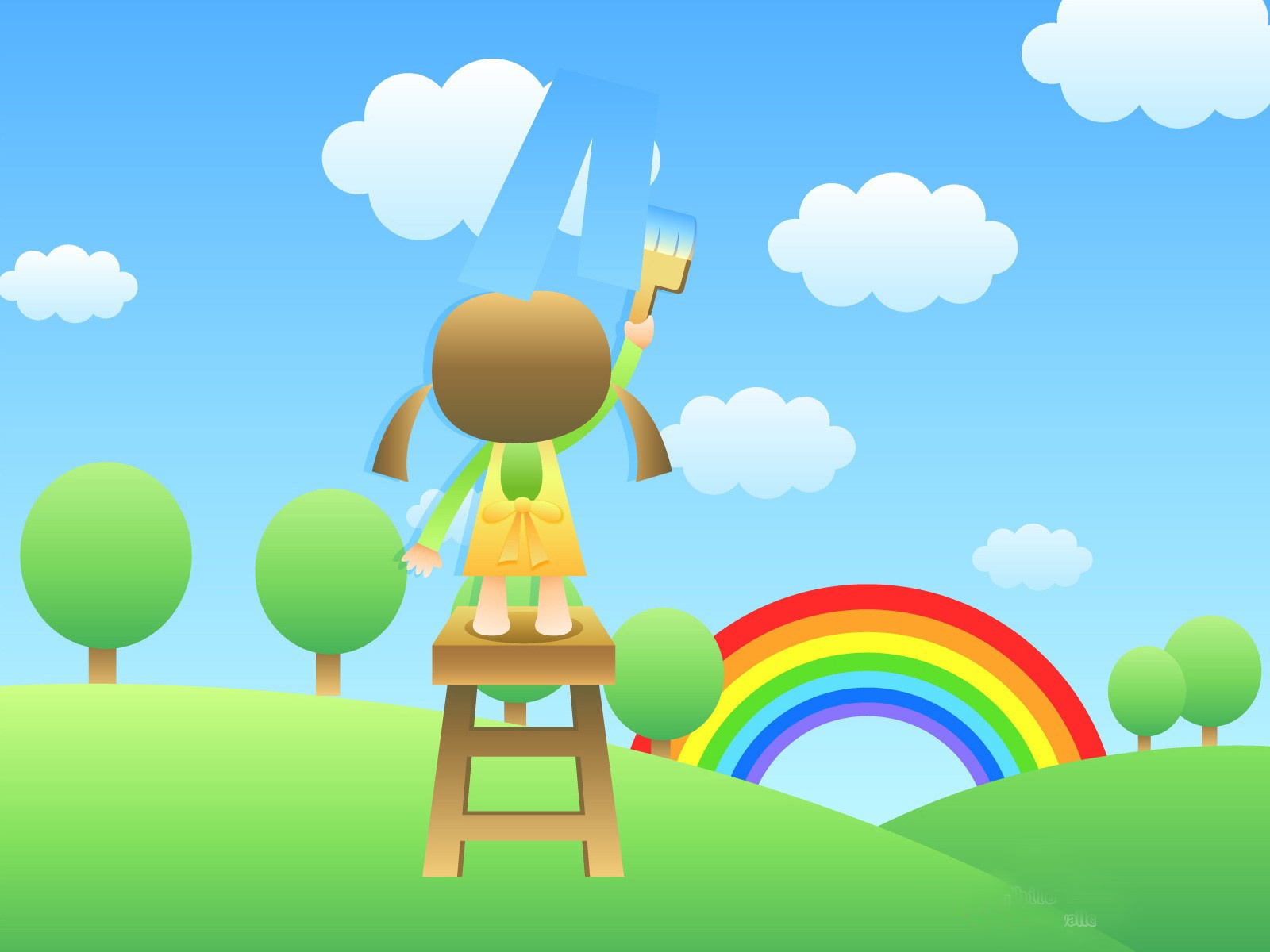 Chào các em!
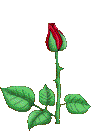 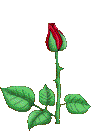 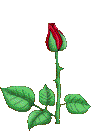 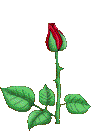 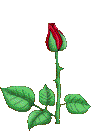 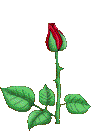 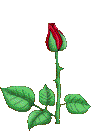 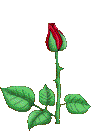 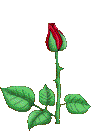 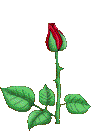 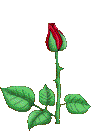 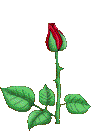 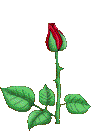 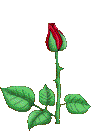 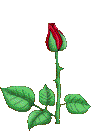 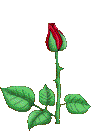 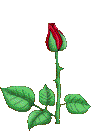 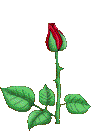 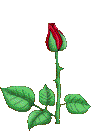 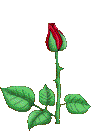 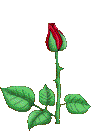 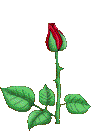 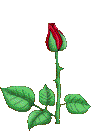 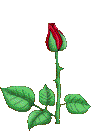 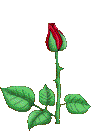 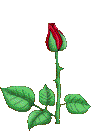 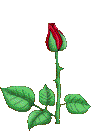 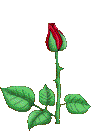 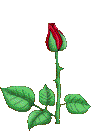 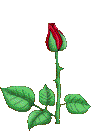 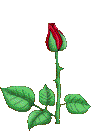 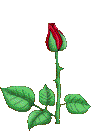 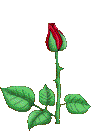 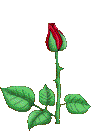 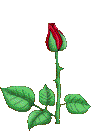 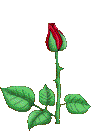 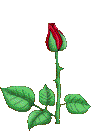 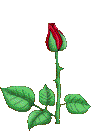 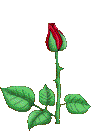 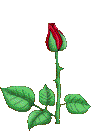 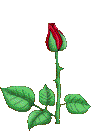 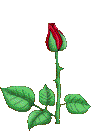 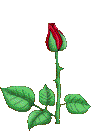 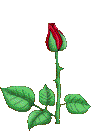 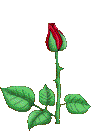 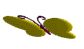 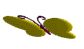 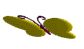 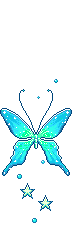 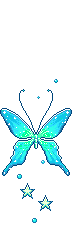 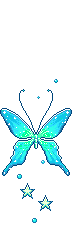 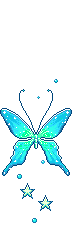 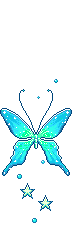 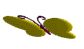 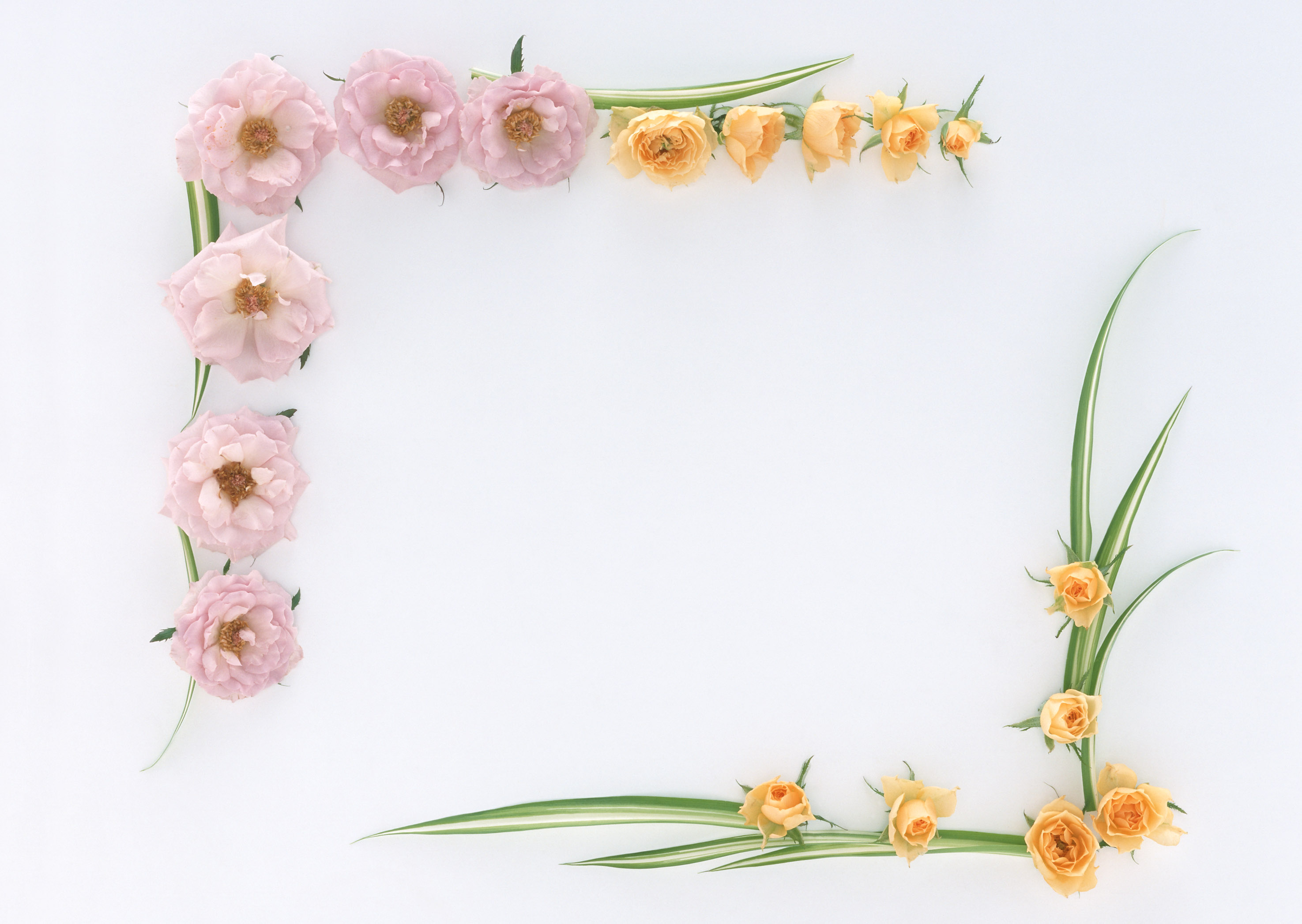 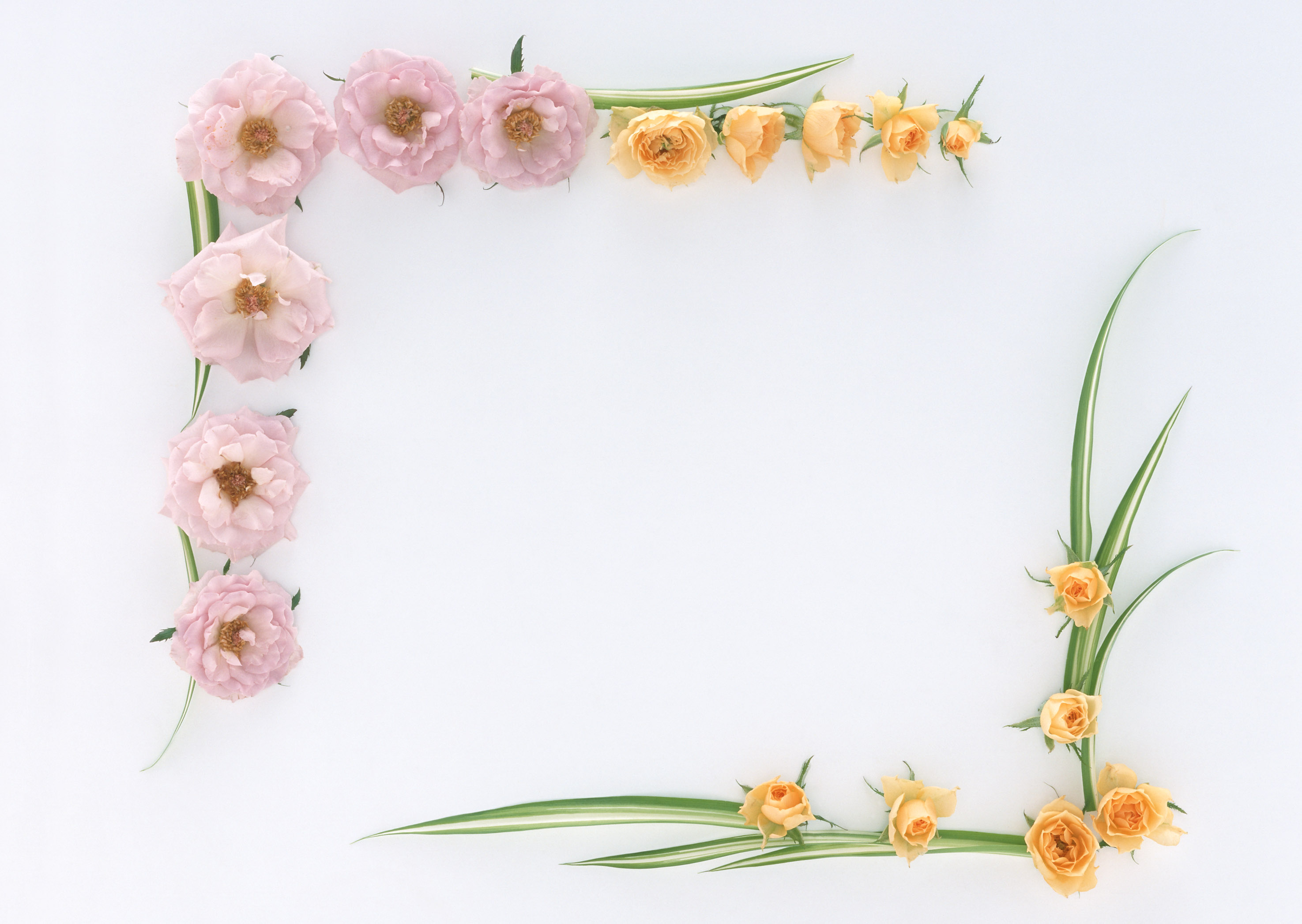 Thứ sáu ngày 24 tháng 9 năm 2021
Toán (Tiết 2)
Bài 3: BIỂU THỨC CÓ CHỨA MỘT CHỮ
MỤC TIÊU
1. Tính giá trị của biểu thức có chứa một chữ.
2. Tính chu vi hình vuông.
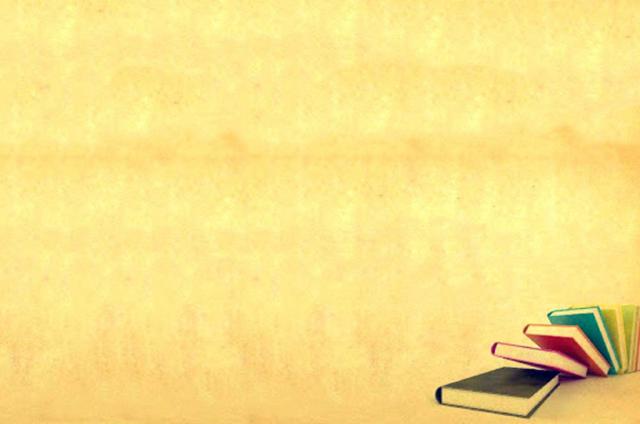 Nhiệm vụ 2. Viết giá trị thích hợp vào chỗ chấm:
Giá trị của biểu thức 17 + a với a = 3 là
 17 + a = 17 + 3 = 20
b)Giá trị của biểu thức 24 – b với b = 10 là . . .
c) Giá trị của biểu thức 2 x a với a = 5 là  …
d) Giá trị của biểu thức c : 3 với c = 18 là
  c : 3 = 18 : 3 =
Nhiệm vụ 2. Viết giá trị thích hợp vào chỗ chấm:
Giá trị của biểu thức 17 + a với a = 3 là
* Nếu a = 3 thì 17 + a = 17 + 3 = 20
b)Giá trị của biểu thức 24 – b với b = 10 là:
Nếu b = 10 thì 24 – b = 24 – 10 = 14
c) Giá trị của biểu thức 2 x a với a = 5 là 
Nếu a = 5 thì 2 x a = 2 x 5 = 10
d) Giá trị của biểu thức c : 3 với c = 18 là
Nếu c = 18 thì c : 3 = 18 : 3 = 6
Nhiệm vụ 3. Tính giá trị của biểu thức (theo mẫu)
a) a + 25 với a = 30
b) 10 x c với c = 4
c) 30 + 2 x m với m = 6
Mẫu:    12 + 2 x m với m = 3
Nếu m = 3 thì 12 + 2 x m = 12 + 2 x 3 = 18
Nhiệm vụ 3. Tính giá trị của biểu thức (theo mẫu)
a) a + 25 với a = 30
* Nếu a = 30 thì a + 25 = 30 + 25 = 55
b) 10 x c với c = 4
* Nếu c = 4 thì 10 x c = 10 x 4 = 40
c) 30 + 2 x m với m = 6
* Nếu m = 6 thì 30 + 2 x m = 30 + 2 x 6 = 42
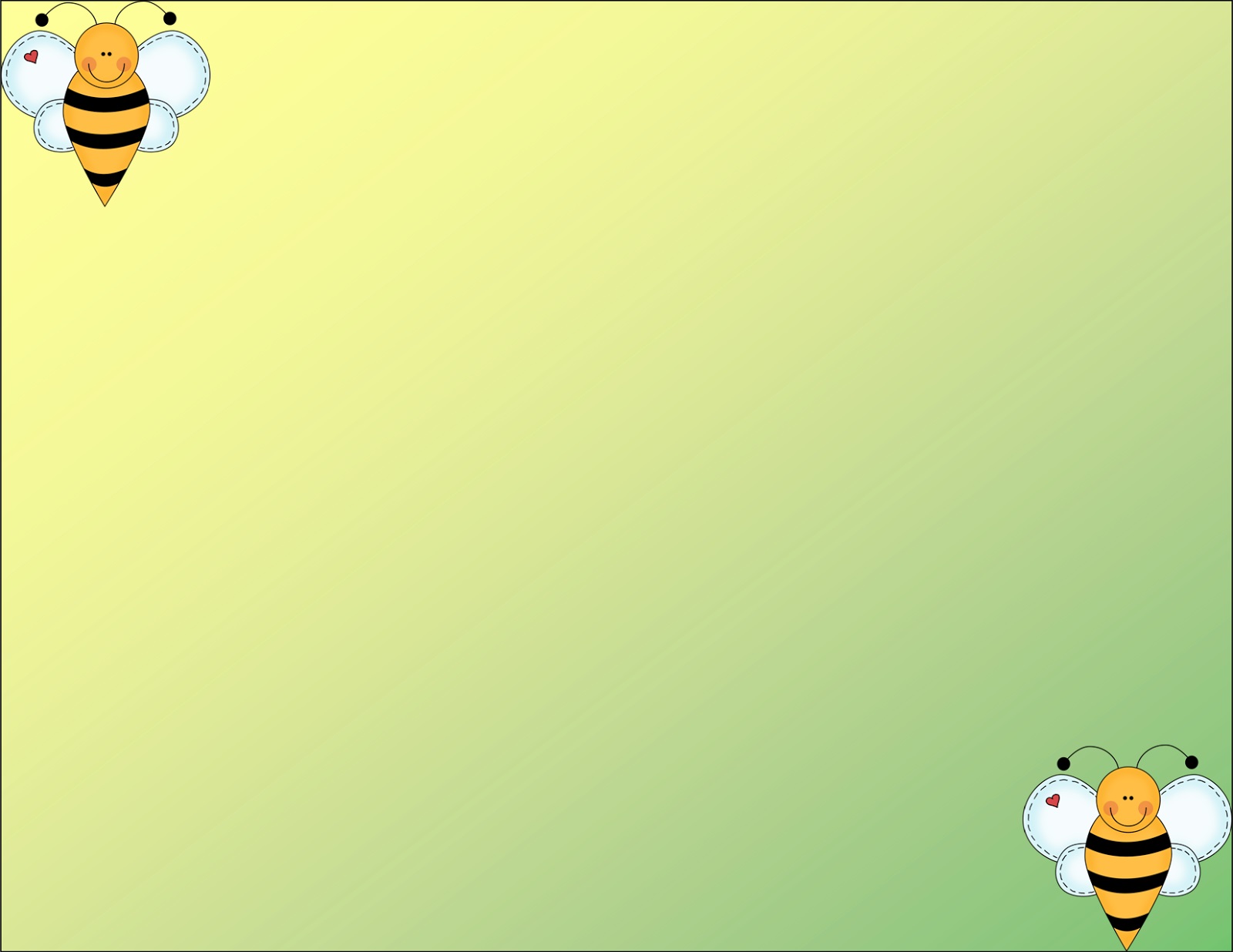 Nhiệm vụ 4: Viết vào ô trống (theo mẫu)
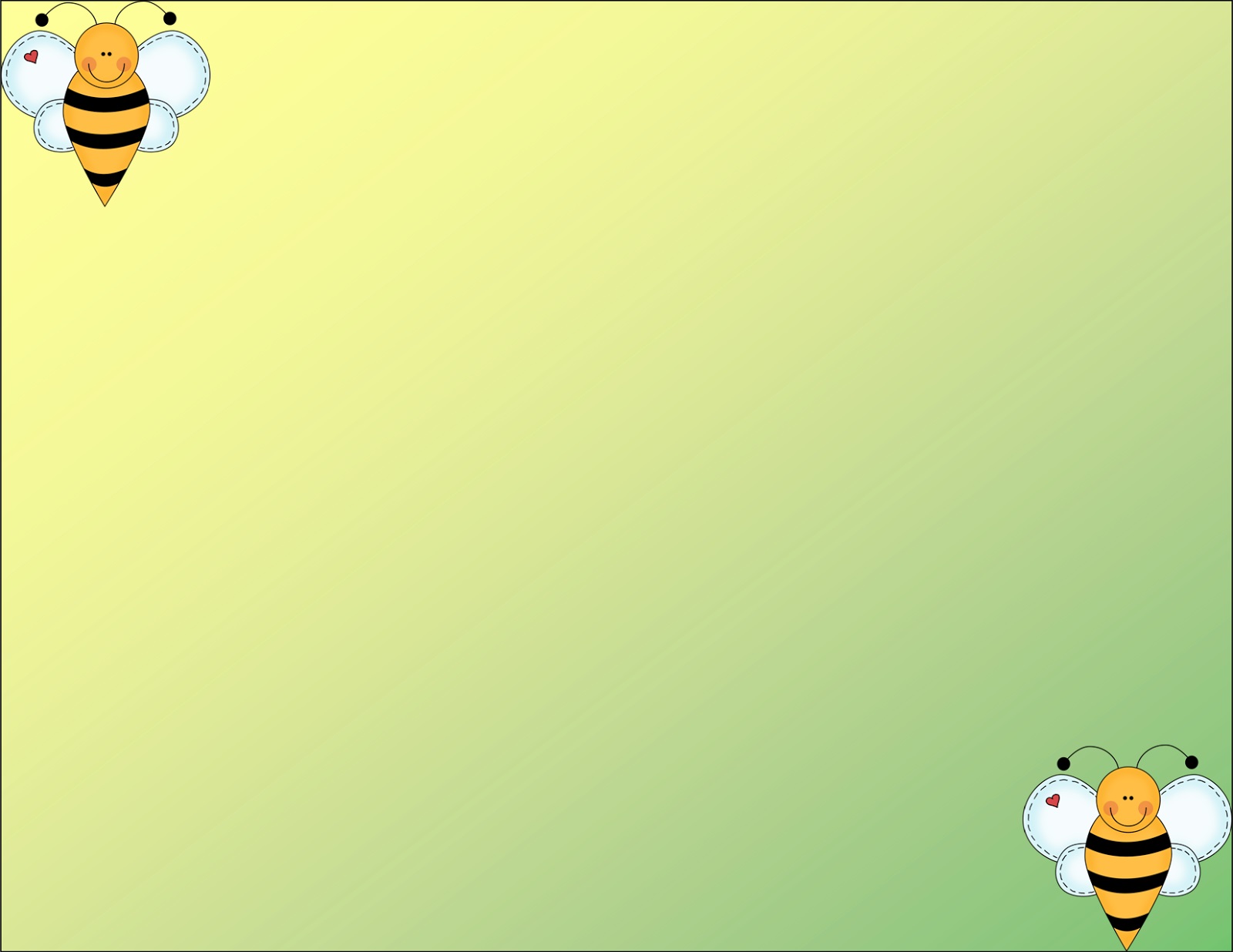 Nhiệm vụ 4. Viết vào ô trống (theo mẫu)
12 + 5 x 3 = 27
(30 – 4) : 2 = 13
5 x 8 + 21 = 61
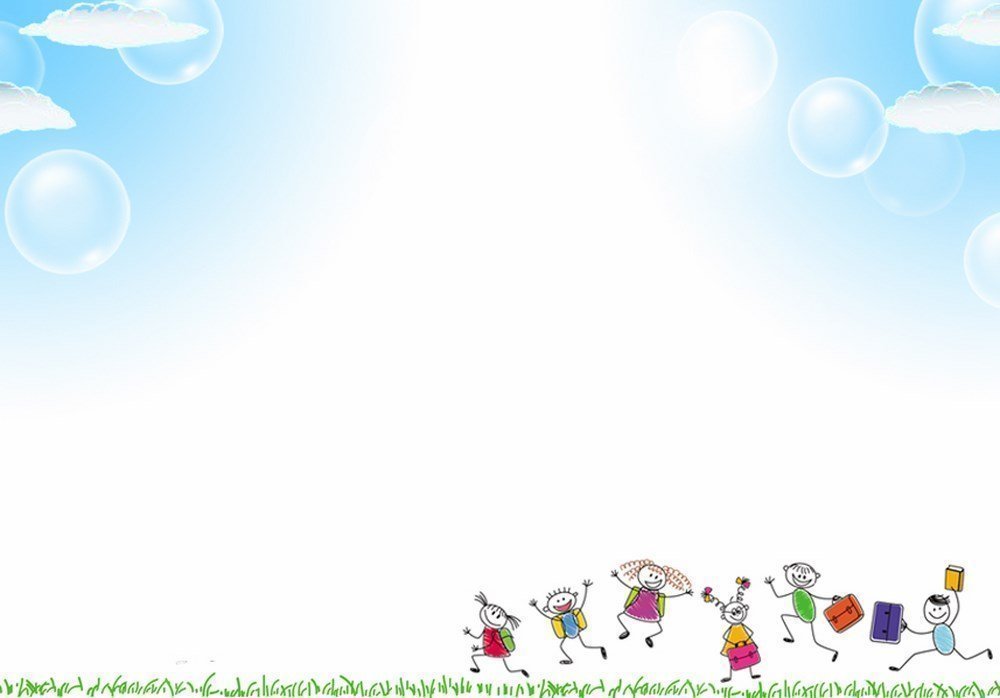 Nhiệm vụ 5. Một hình vuông có độ dài cạnh là a. 
Gọi chu vi hình vuông là P. Ta có: P = a x 4. 
Hãy tính chu vi hình vuông với : a = 3; a = 5; a = 8
* a = 8 m
* a = 5 dm
GIẢI
a
P = a x 4
* a = 3 cm
Chu vi hình vuông là:
  a x 4 = 8 x  4  = 12 (cm)
          Đáp số: 12 cm
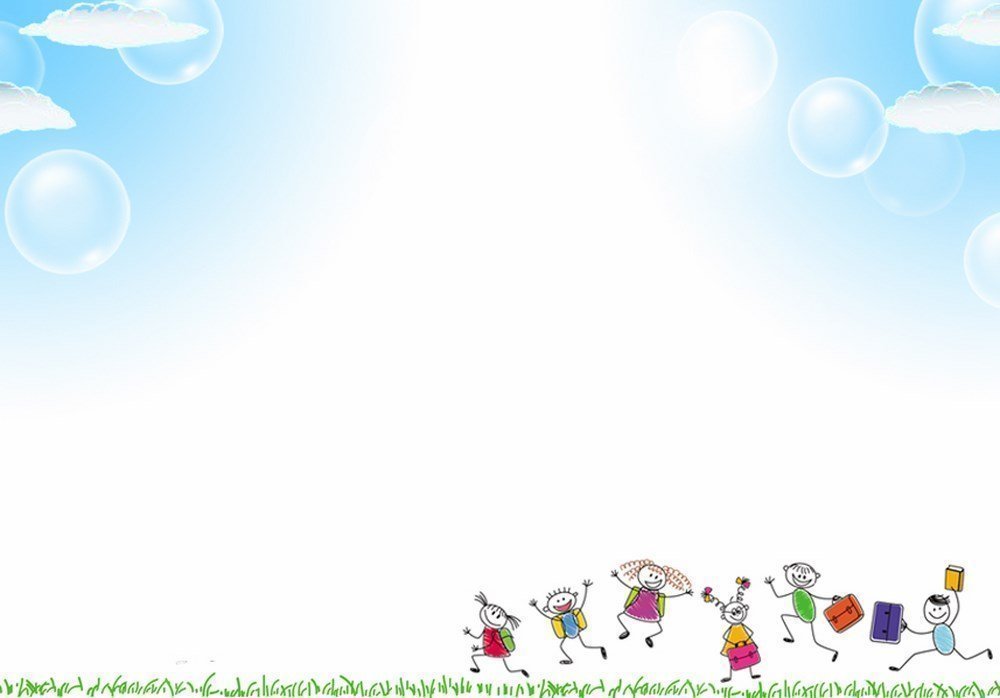 Nhiệm vụ 5. Một hình vuông có độ dài cạnh là a. 
Gọi chu vi hình vuông là P. Ta có: P = a x 4. 
Hãy tính chu vi hình vuông với : a = 3; a = 5; a = 8
* a = 3 cm
* a = 8 m
* a = 5 dm
GIẢI
a
Chu vi hình vuông là:
  5  x  4  = 20 (dm)
       đáp số: 20 (dm)
Chu vi hình vuông là:
 8  x  4  =  32 (m)
       đáp số: 32 m
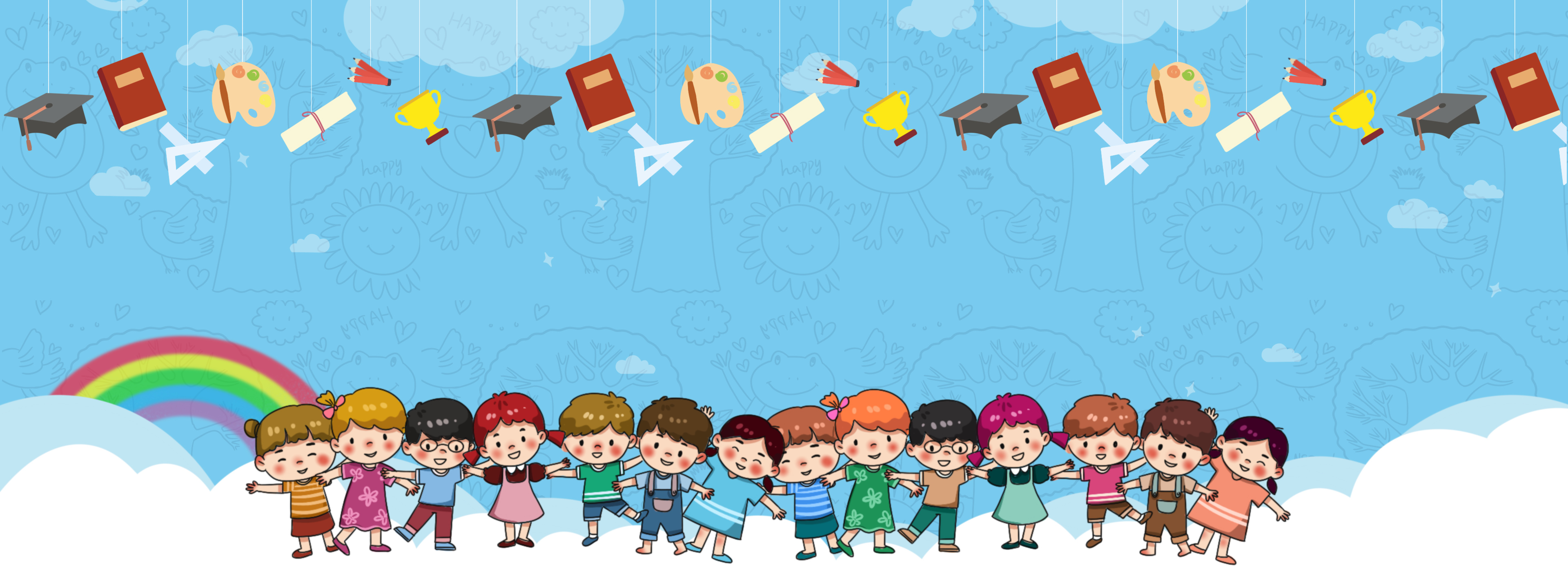 TIẾT HỌC ĐẾN ĐÂY LÀ 
KẾT THÚC RỒI!